Návrh a optimalizace vtokového systému tlakové licí formy s využitím CAD systému a simulačního programu
Jiří Kraffer
Vysoká škola technická a ekonomická v Českých Budějovích
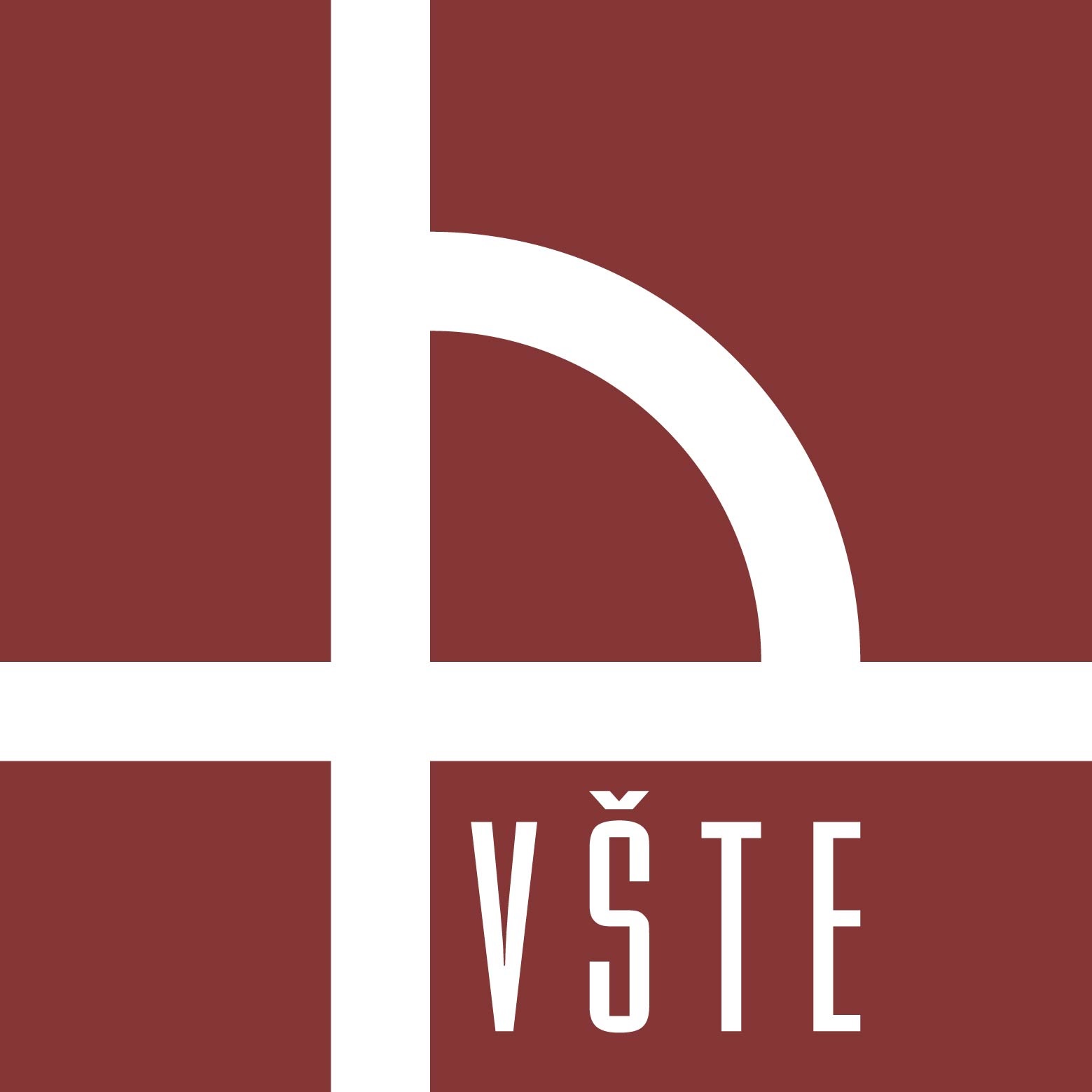 Vedoucí práce: Ing. Ján Majerník, Ph.D.
ÚVOD
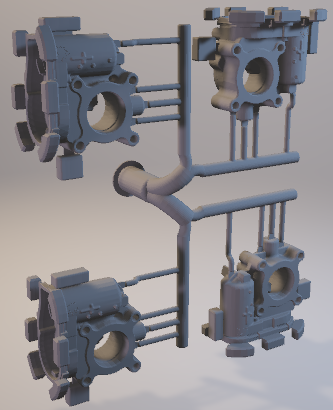 CÍL PRÁCE
Cílem práce je numerické navržení vtokového systému tlakové licí formy a jeho optimalizace na základě simulace ve zvoleném simulačním programu.
TECHNOLOGIE TLAKOVÉHO LITÍ
Hlavní výhody: 

možnost výroby odlitků v úzkých tolerančních mezích

velké množství odlitků vyrobených z jedné formy

možnost výroby tenkostěnných a tvarově složitých odlitků

malá produkce odpadu, což má za následek nižší náklady na vstupní materiál

hladký povrch odlitků
STROJE PRO LITÍ KOVŮ POD TLAKEM
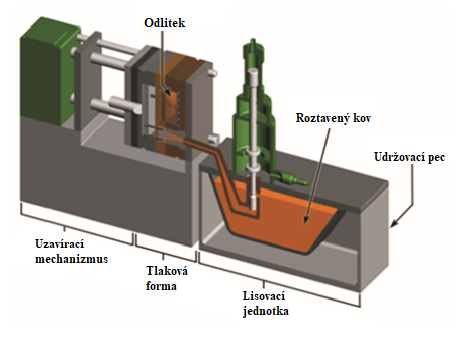 Licí stroj s teplou komorou
STROJE PRO LITÍ KOVŮ POD TLAKEM
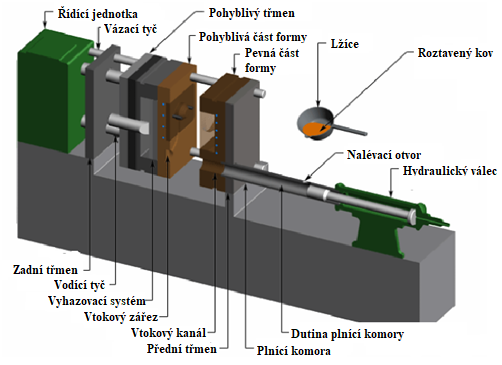 Licí stroj se studenou horizontální komorou
HLAVNÍ TECHNOLOGICKÉ PARAMETRY
Teplotní parametry procesu lití
	(Teplota plnící komory, teplota roztavené slitiny, teplota formy)


Parametry lisovacího systému 
	(Lisovací rychlost v plnící komoře, měrný tlak, čas plnění dutiny formy) 


Parametry vyplývající z vlastností taveniny
	(Sklon k naplynění, sklon ke tvorbě sraženin)
FORMY PRO LITÍ KOVŮ POD TLAKEM
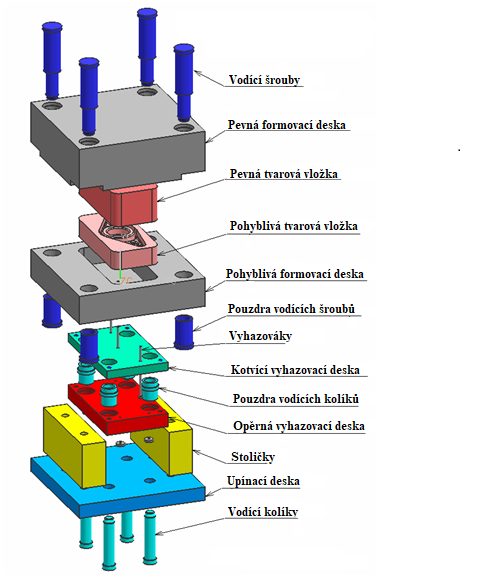 ZÁKLADNÍ TEZE
Navrhnutí možnosti řešení vtokového systému pro konkrétní typ tlakového odlitku

Analyticky vypočítat a navrhnout rozměry jednotlivých částí vtokového systému

Na základě výpočtů tento vtokový systém vymodelovat pomocí PC softvéru

U navrženého modelu simulovat proces plnění dutiny formy pomocí simulačního programu

Dle výsledků ze simulace navrhnout vhodnou optimalizaci vtokového systému
METODIKA EXPERIMENTU A ZKOUŠENÝ MATERIÁL
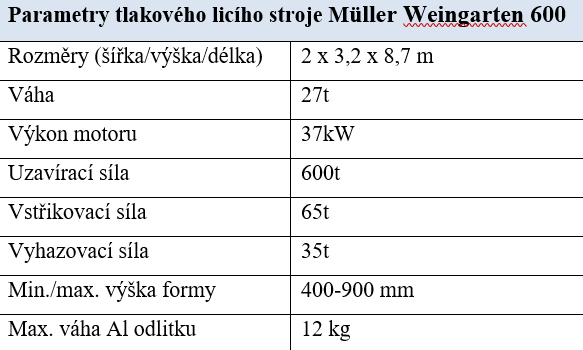 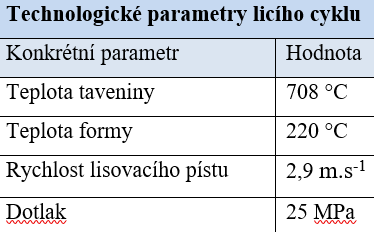 ANALYTICKÝ NÁVRH VTOKOVÉHO SYSTÉMU
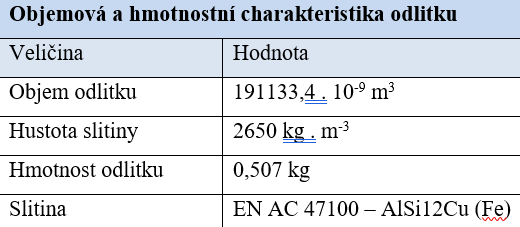 Při výpočtu samotných rozměrů a návrhu vtoků bylo postupováno dle československé státní normy „Tlakové licí formy, zásady pro navrhování“ ČSN 22 8601.
VÝPOČET VLASTNÍCH ROZMĚRŮ
Čas plnění dutiny formy:
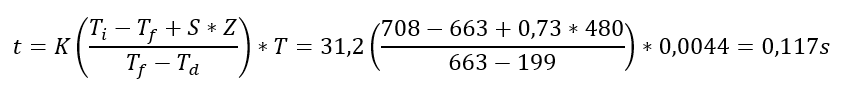 Rychlost ve vtokovém zářezu:
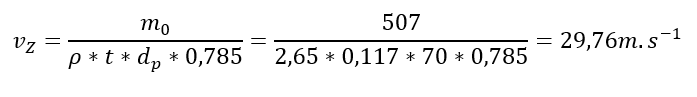 Plocha vtokového zářezu:
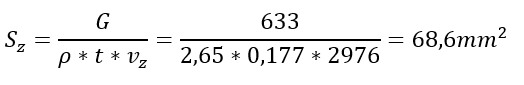 VÝPOČET VLASTNÍCH ROZMĚRŮ
Výpočet délek a výšek vtokových zářezů: 1, 2 a 3
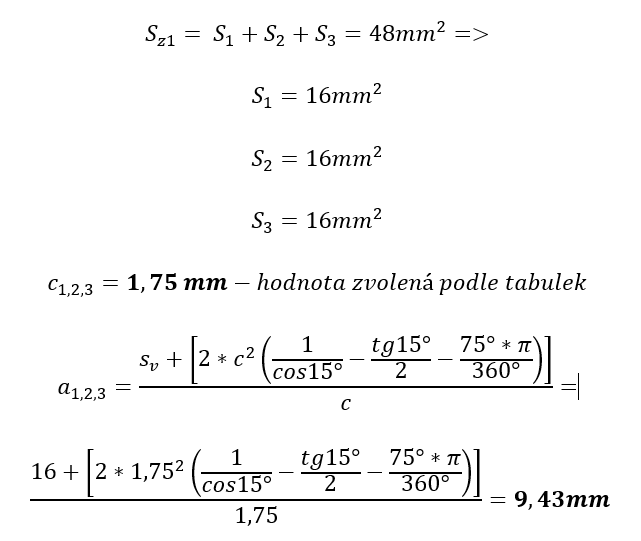 VÝPOČET VLASTNÍCH ROZMĚRŮ
Výpočet délky a výšky vtokového zářezu: 4
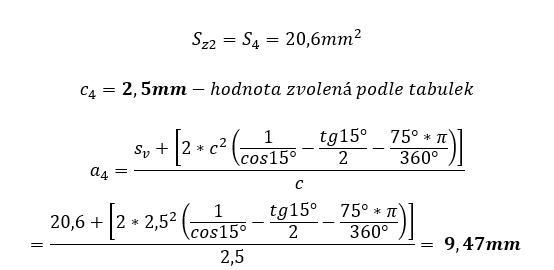 VÝPOČET VLASTNÍCH ROZMĚRŮ
Výpočet ploch vtokových kanálů
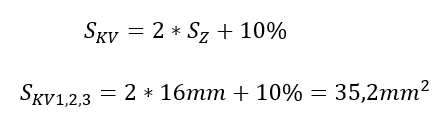 Plocha vedlejšího kanálu:
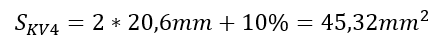 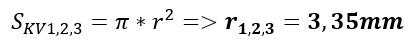 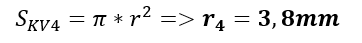 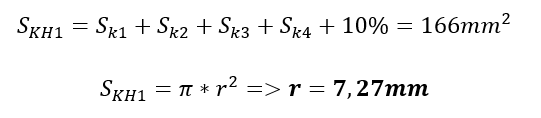 Plocha kanálu společného pro vedlejší kanály (KH1):
VÝPOČET VLASTNÍCH ROZMĚRŮ
Výpočet ploch vtokových kanálů
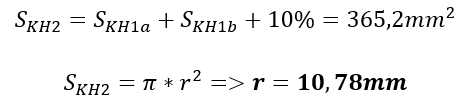 Plocha kanálu KH2:
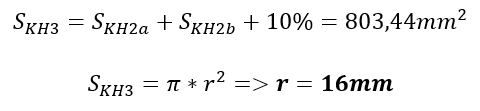 Plocha kanálu KH3 vedoucího od tablety:
VÝPOČET VLASTNÍCH ROZMĚRŮ
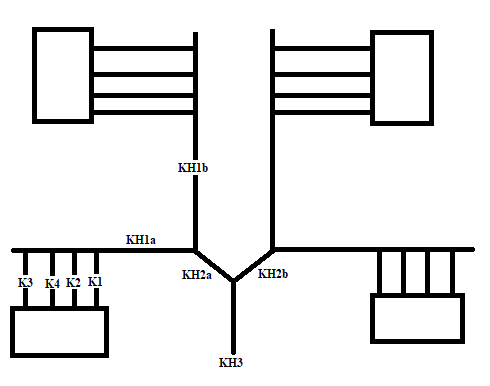 Simulační zkouška navržené vtokové soustavy
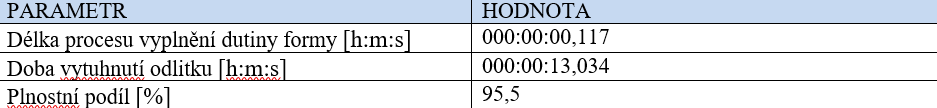 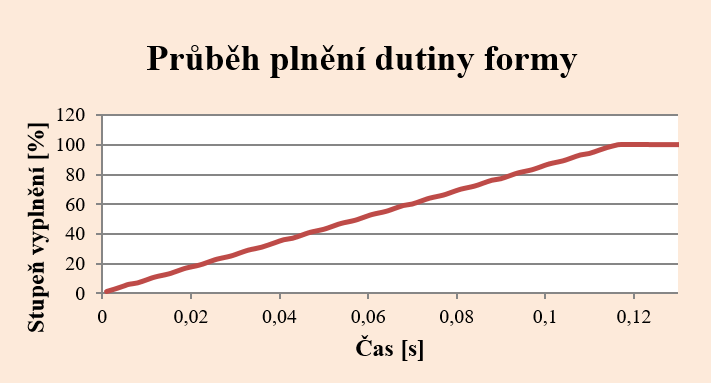 Simulační zkouška navržené vtokové soustavy
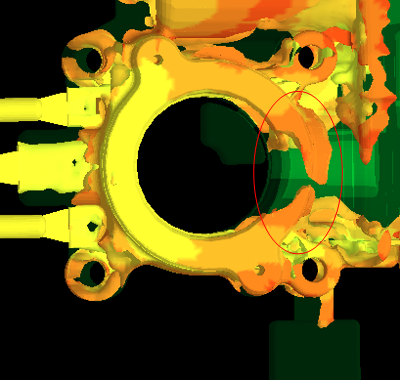 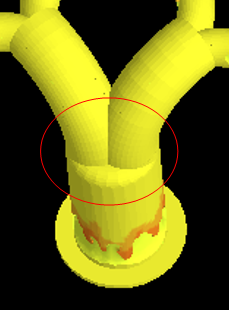 Kritické oblasti:
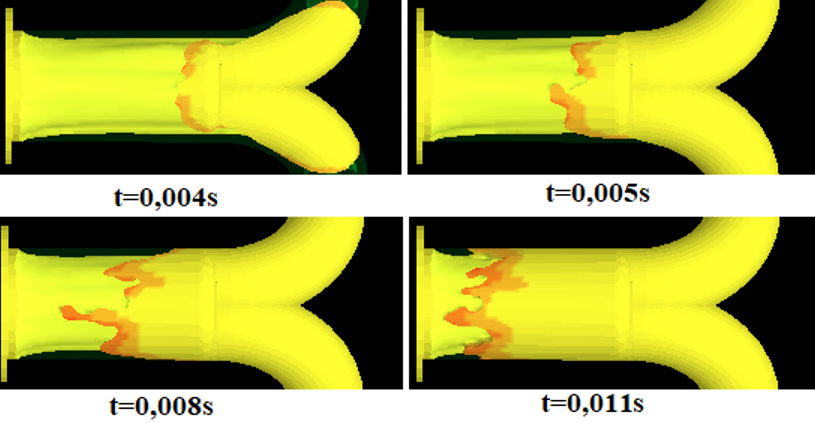 Simulační zkouška zoptimalizované vtokové soustavy
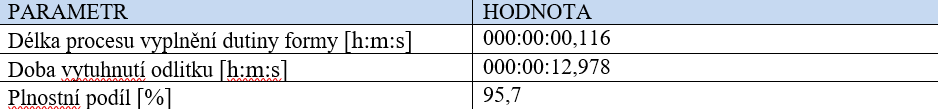 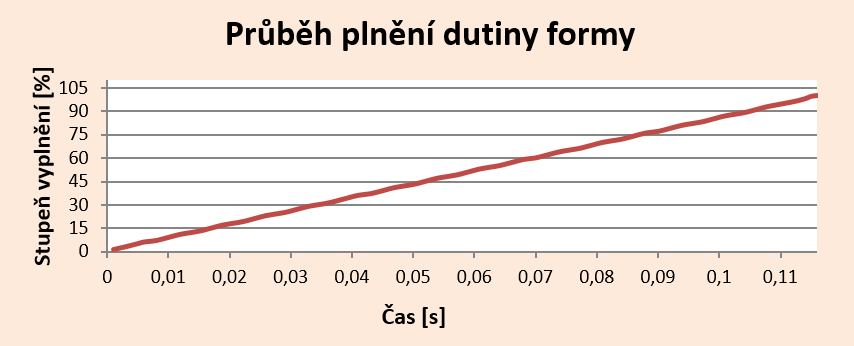 Simulační zkouška zoptimalizované vtokové soustavy
Zoptimalizovaná místa:
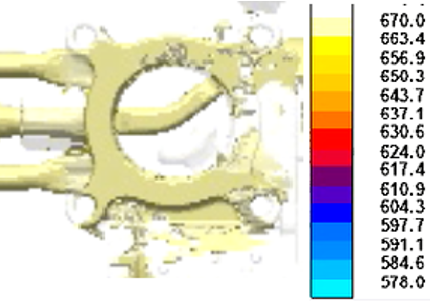 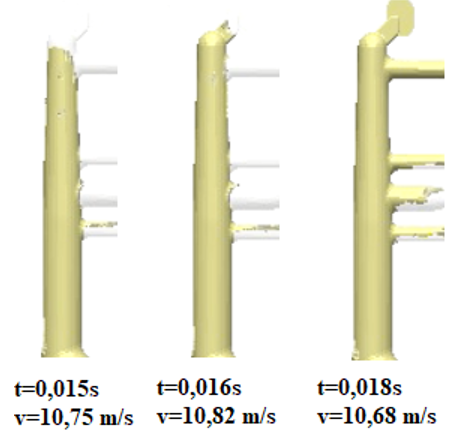 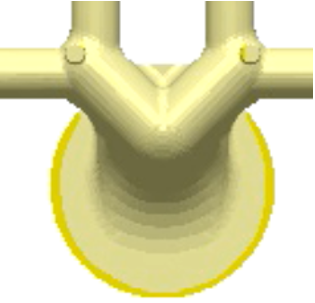 ZÁVĚR
Vtokový systém musí být navržen tak, aby proudění v něm bylo co nejvíce plynulé a byla zajištěna dostatečná rychlost proudění.

Klíčový význam pro rovnoměrné plnění všech částí formy taveninou má správné rozmístění vtokových zářezů. 

Správný návrh vtokového systému je společně s vhodným nastavením technologických parametrů lití klíčový pro získání kvalitních odlitků.
Děkuji za pozornost 